31.1.22

LO – I understand what unit and non-unit fractions are.
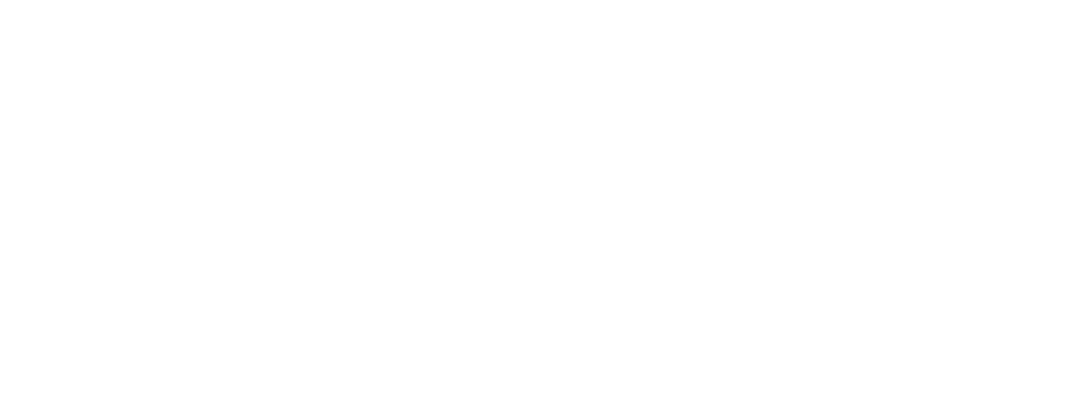 TTYP…

What is a fraction?

See if you can come up with a good definition for our learning wall.
A fraction is an equal part of something.

                       1
                       2
This means you have one out of a possible 2 parts.
How many cubes altogether?


	 How many green cubes?

		 out of 		 cubes are green

2)	How many cubes altogether?


	 How many red cubes?

		 out of 		 cubes are red
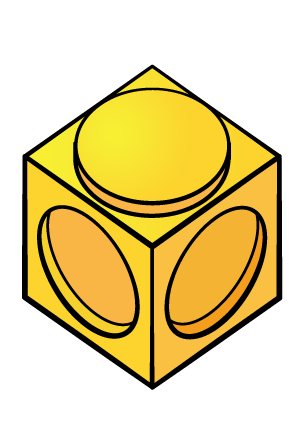 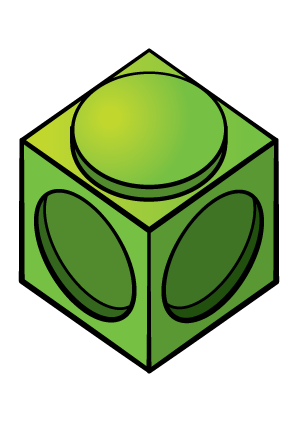 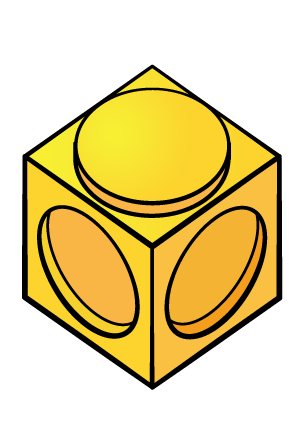 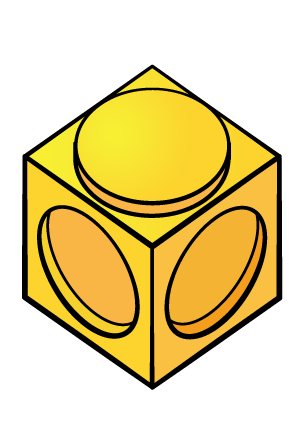 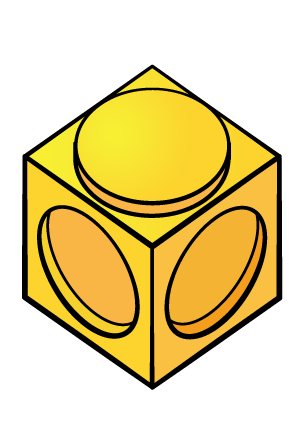 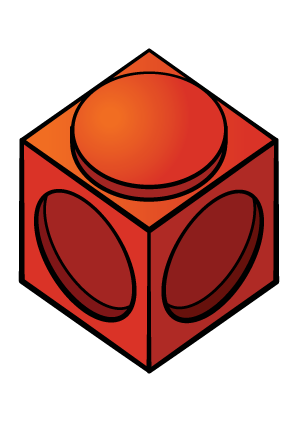 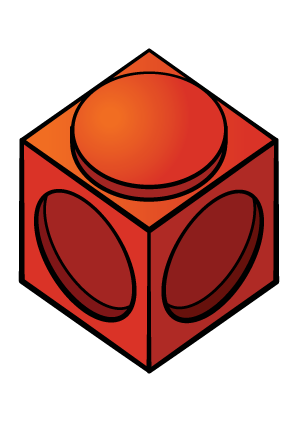 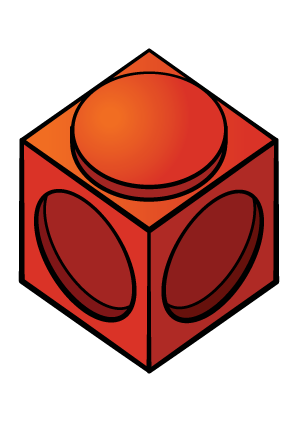 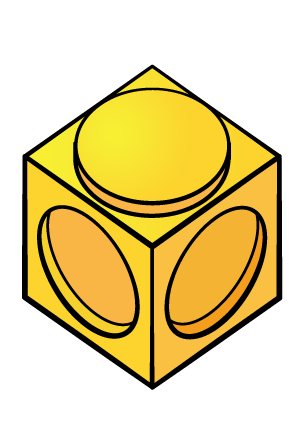 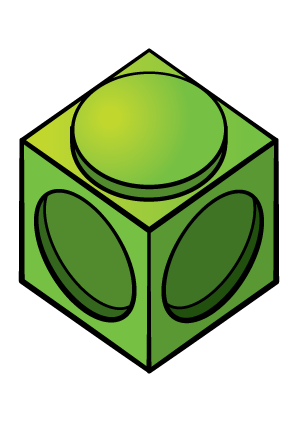 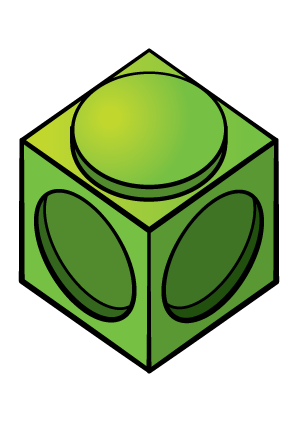 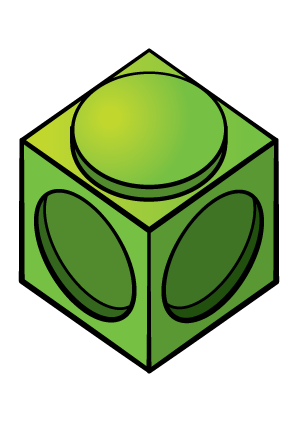 How many cubes altogether?


	 How many green cubes?

		 out of 		 cubes are green.

2)	How many cubes altogether?


	 How many red cubes?

		 out of 		 cubes are red.
5
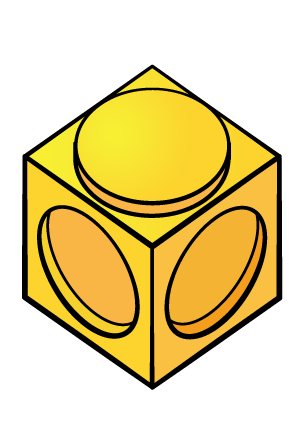 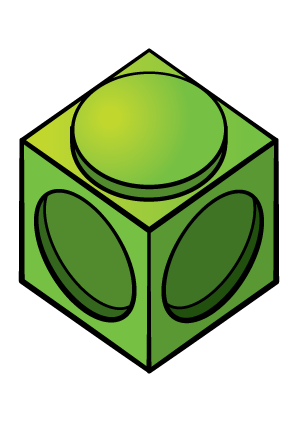 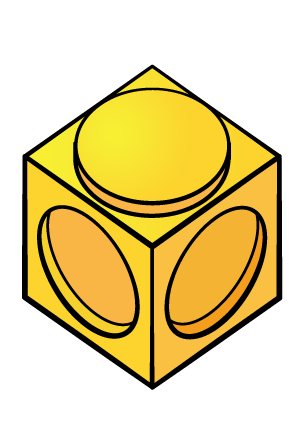 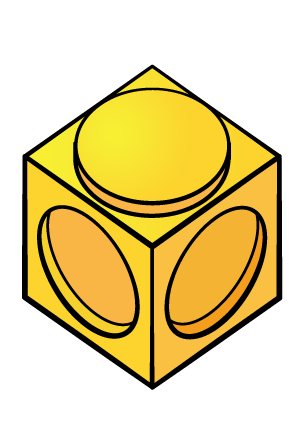 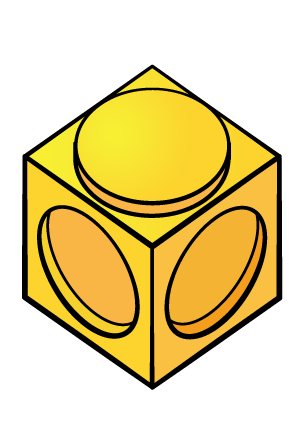 1
1
5
7
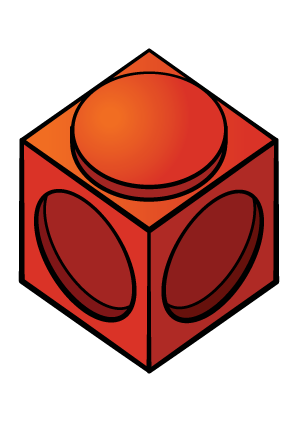 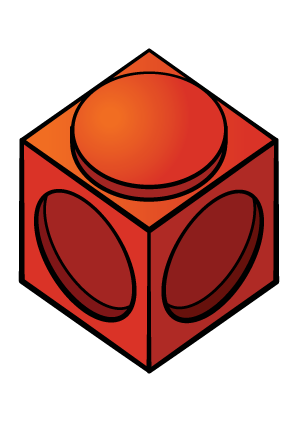 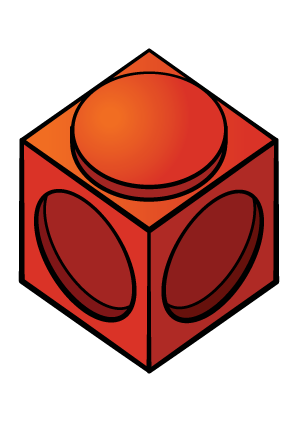 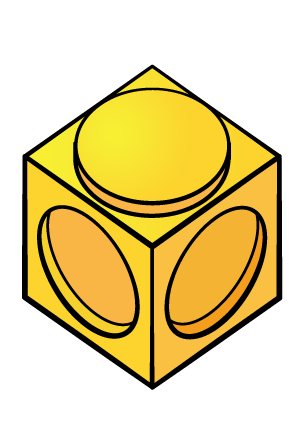 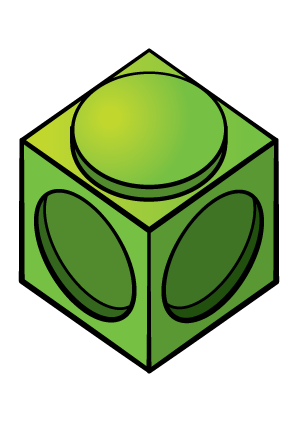 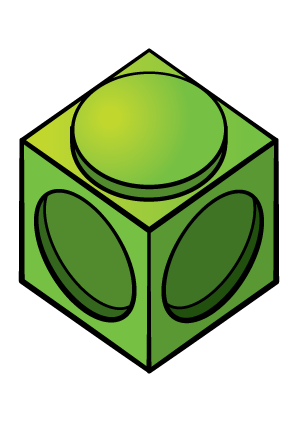 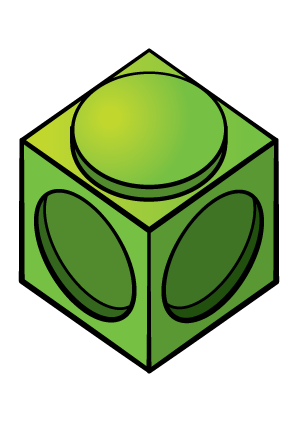 3
7
3
Thinking caps on …
Numerator
1
How many parts we are looking at?
4
Denominator
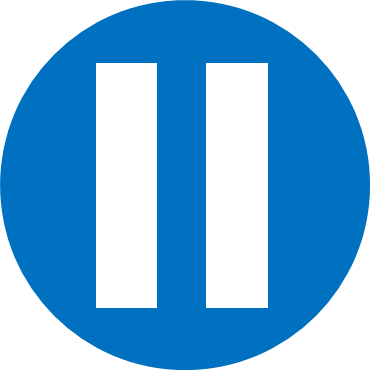 How many parts are there?
Have a think
1
5
1
4
1
5
What’s the same? What’s different?
These are called unit fractions.
Unit fractions have a numerator of 1
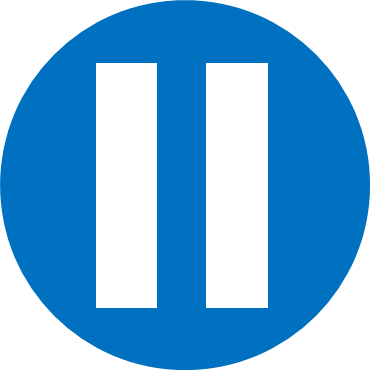 Have a think
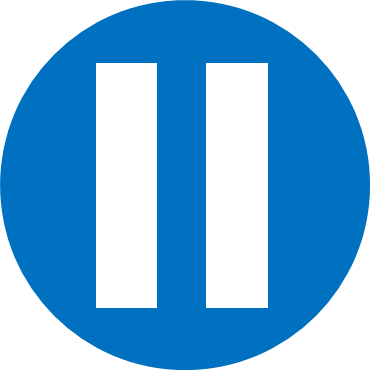 Have a think
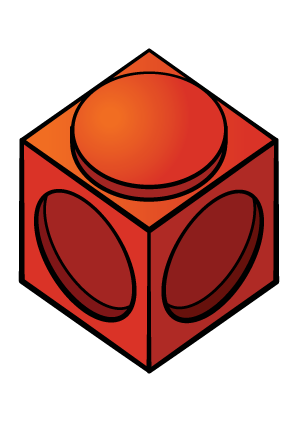 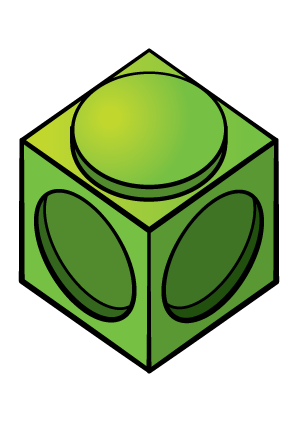 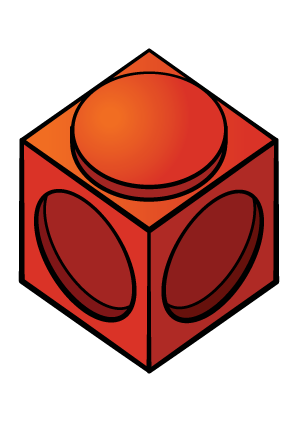 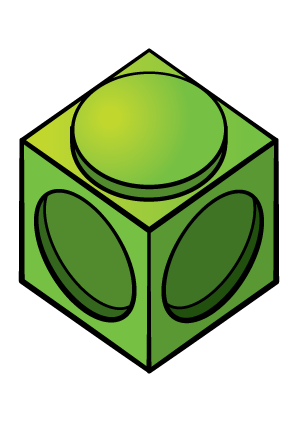 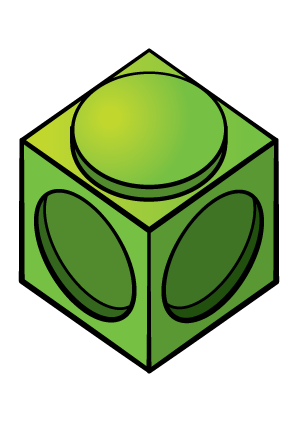 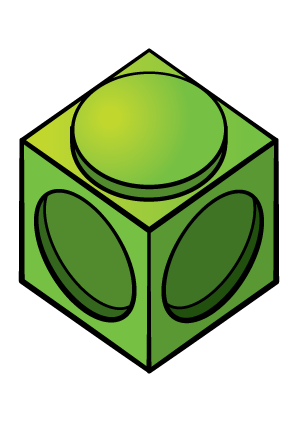 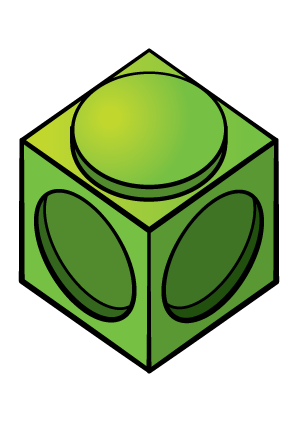 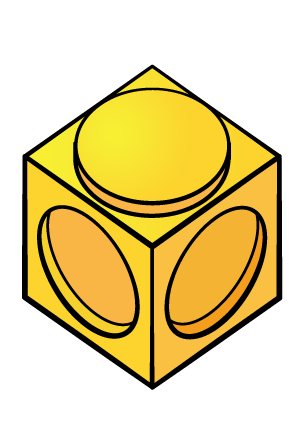 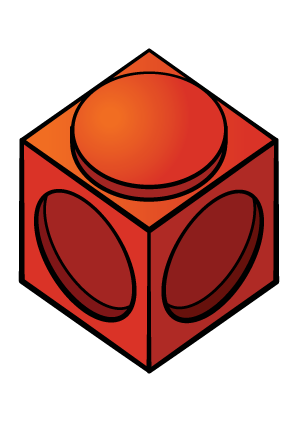 3
1
5
9
9
9
Which is a unit fraction?
What do you notice?
These fractions have a numerator greater than 1
These are called non-unit fractions.
Have a go at questions 1 – 3 on the worksheet
Have a go at questions
1, 2 and 3. Remember to keep all of your work neat.
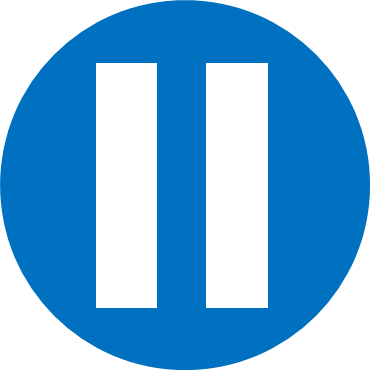 Have a think
Unit 
fraction
Non-unit 
fraction
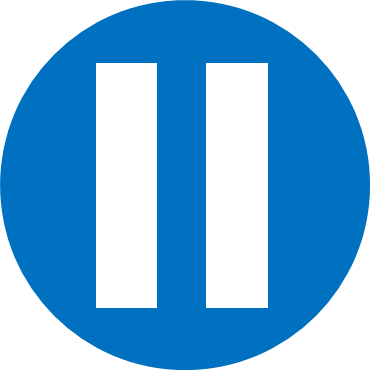 I’m thinking of a fraction…
Have a think
1
2
3
4
5
My fraction has a numerator 3 less than the denominator
Mine is a unit-fraction with an odd number as a denominator
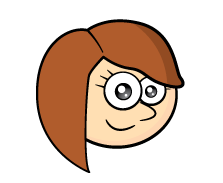 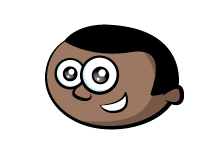 Which digit card will be left?
Complete questions 4 and 5.

For question 5, draw your own table in your book.
Have a go at the rest of the worksheet
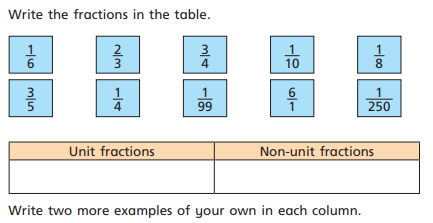 Plenary.

Write out, and complete the sentences.




To finish, draw an example of a unit and a non-unit fraction.
Have a go at the rest of the worksheet
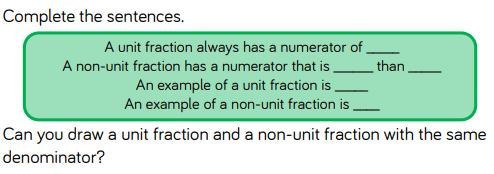